DESAYUNO-CENA
WEB-CALL-@
IR A HABITACIÓN
SPA
CHECK OUT
HOME
RESTAURANTE
CHECK - IN
Acciones del usuario
Sentimientos.
¿Qué siente?
Expectativas
¿Qué espera?
Puntos de frustración
Sky terrace
Habitación
Recepción
Camarero
Puntos de contacto
TIENDA
RECEPCIÓN
RECEPCIÓN
CENTRO
HABÍTACIÓN
RESTAURANTE
CENTRO
RECEPCIÓN
RESERVA
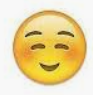 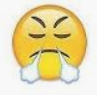 Actividades internas, proceso de soporte
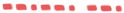 OPORTUNIDADES